Brian Clark
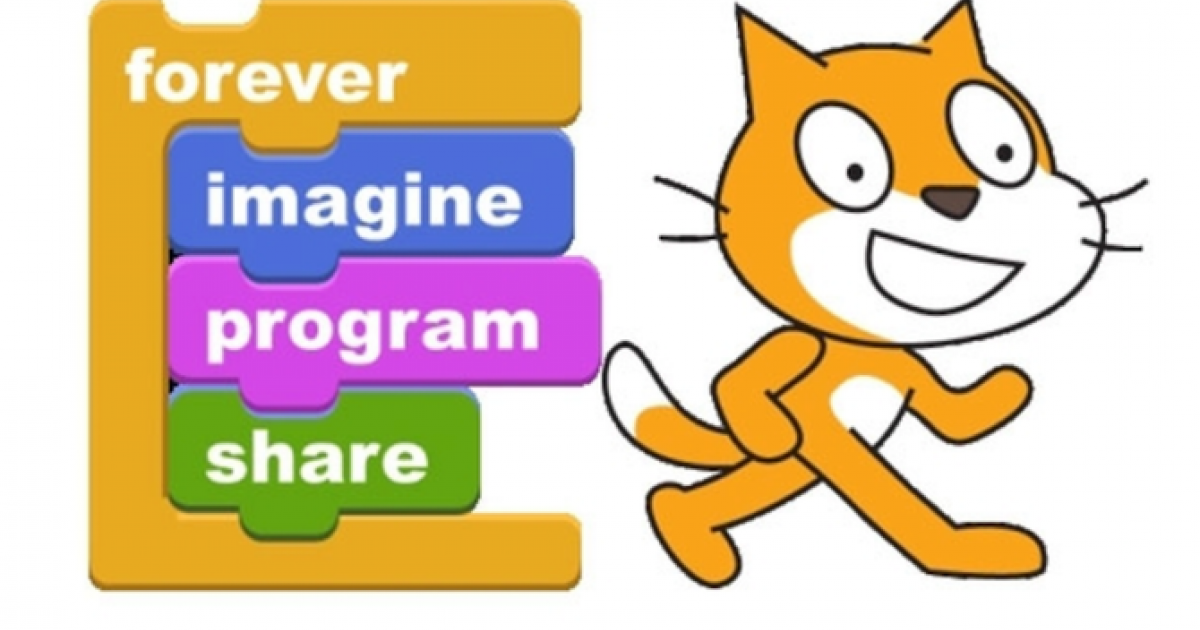 Education Scotland
@esbclark @digilearnscot

Starting at 3pm
Coding Skills – Game Development with Scratch
Exploring Coding Concepts- Sequence- Selection- Repetition (Iteration)- Variables
PRIMM- Predict- Run- Investigate- Modify- Make
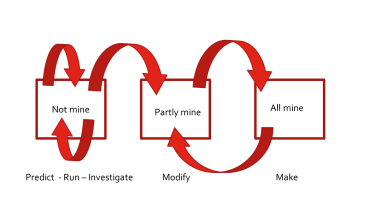